Extracting Value from Text and Audio to Inform Business Strategy
Devanshi Thakar – Cloud Solution Architect, Data & AI
Amanda Wong – Cloud Solution Architect, Data & AI
[Speaker Notes: PowerPoint 
LUIS
Logic Apps
Power BI]
Abstract
Tailwind Traders
Goal
Learning Objectives
Problem Statement
Azure Cognitive Services: Text Analytics
LUIS
Logic Apps
Power BI
Store
Analyze
Extract
Support Tickets
[Speaker Notes: 1 –2 min: Show the website for Tailwind Traders and its features 
(Add Quantitative Data – TT has 1000 tickets per day? It takes one person forever to look at the tickets one by one. This is why we need AI to solve these tickets more efficiently. Understand the intent of the customers and act upon it ) , cost savings? Productivity and branding will increase. Resources will be reduced to scan tickets,...

Problem Statement : Increased amount of support tickets regarding usage of these offerings. 
Goal: Store, Analyze, and Extract insights from their text and audio data to make better product backlog decisions and reduce their support tickets
Learning Obj:
 - Solving the goal of the company with metadata of each ticket using Azure Cognitive Services Text Analytics and Speech to Text 
- Aggregate these findings to inform their product backlog and implement improvements]
Tech Stack
Python
Notebooks
VSCode
Cognitive Services
Speech-to-text
Text Analytics
LUIS 
Blob storage
PowerBI
[Speaker Notes: LUIS - ML algorithm, supervised learning : mention train and test]
Project Architecture
Store
Prepare and train
Model and serve
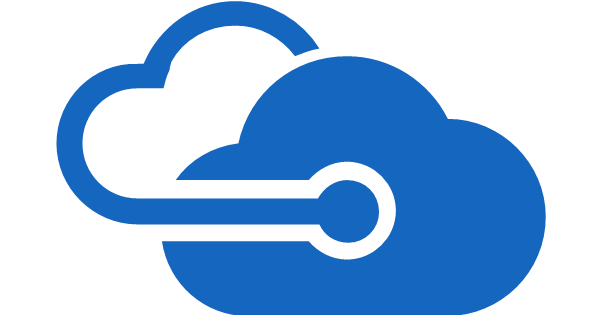 CSV files
(structured)
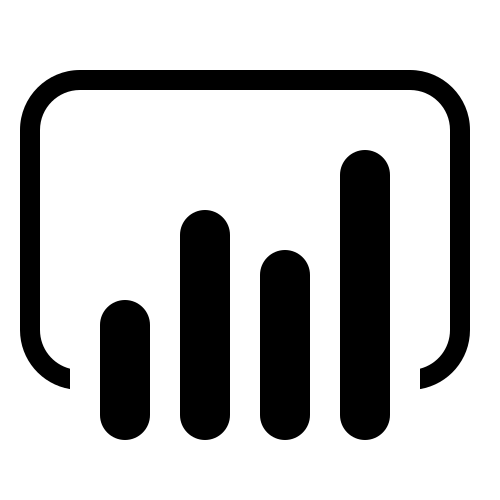 Azure Cognitive Services
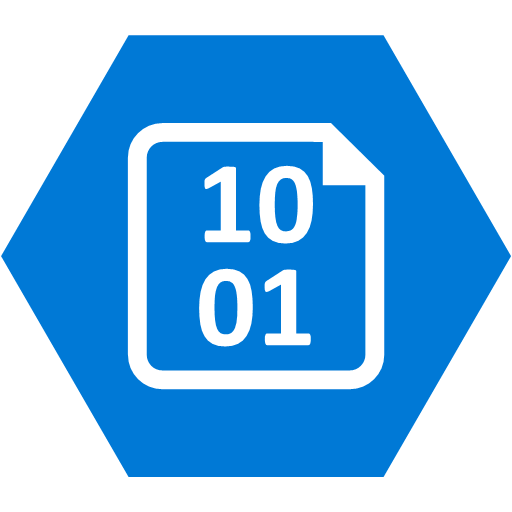 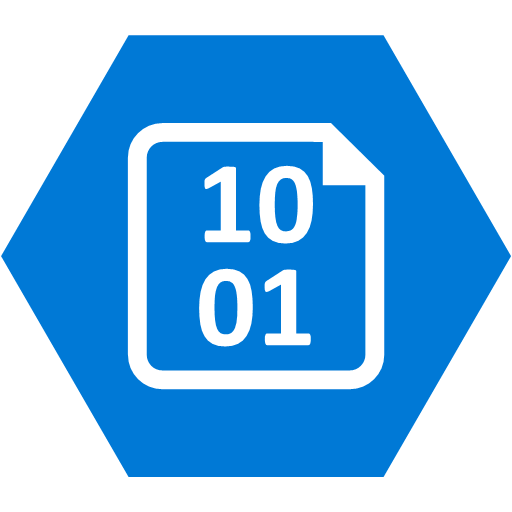 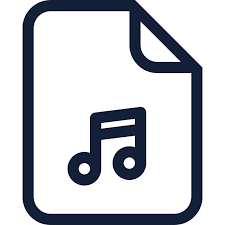 Azure Blob Storage
Azure Blob Storage
PowerBI
Audio files
(unstructured)
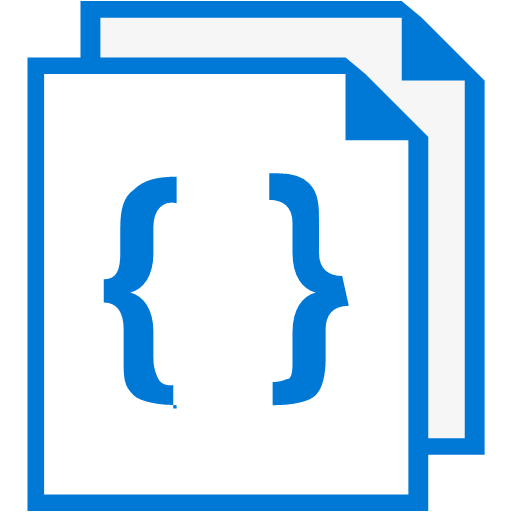 Services & Data Workflow Diagram
Analytics Engine
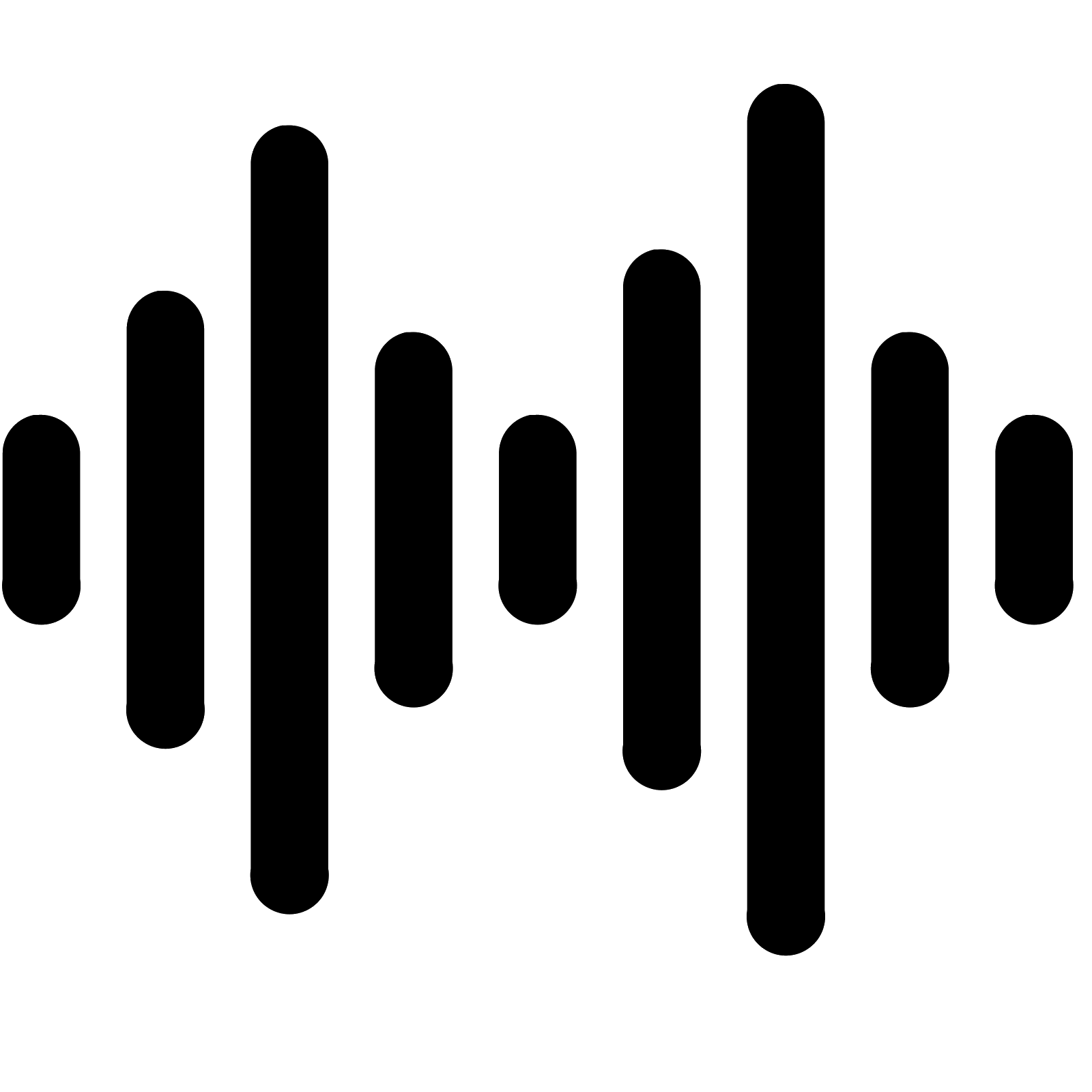 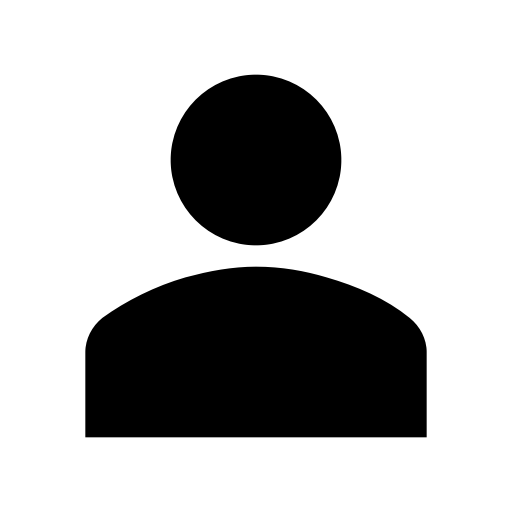 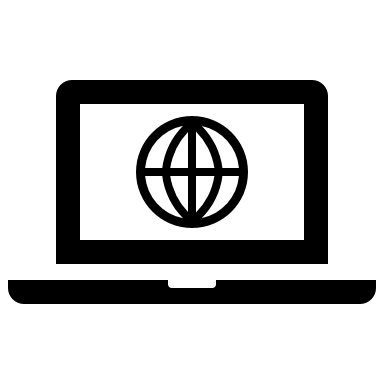 Services
Content
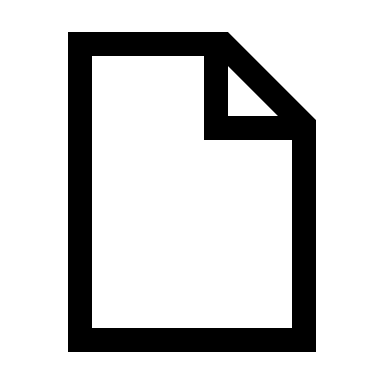 Custom Notebook
CSV Files
(unstructured)
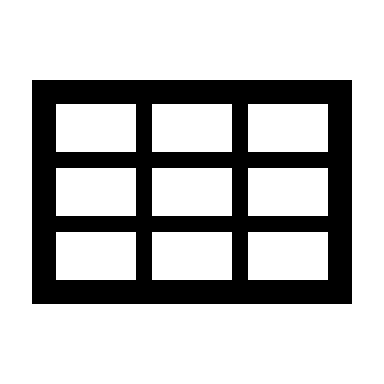 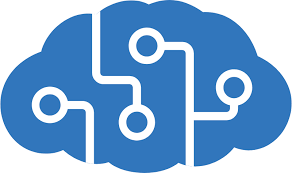 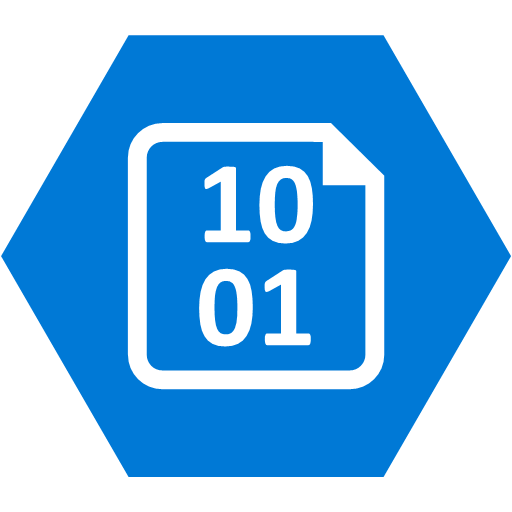 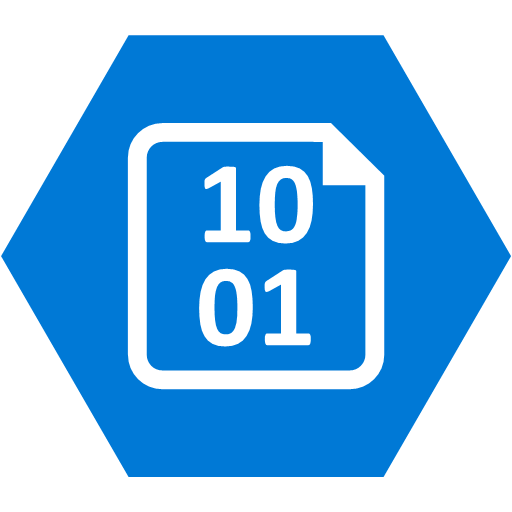 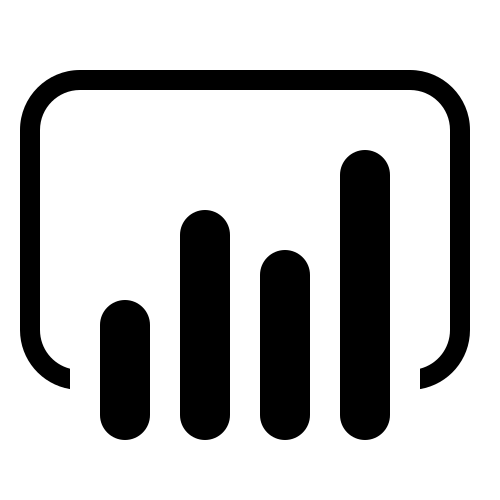 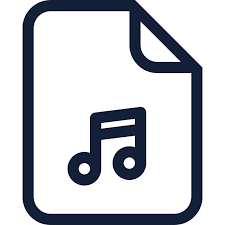 Audio files
(unstructured)
Output 
Table
Speech-to-text
PowerBI
Azure Blob Storage
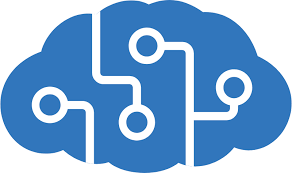 Azure Blob Storage
Text Analytics
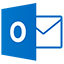 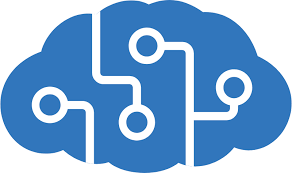 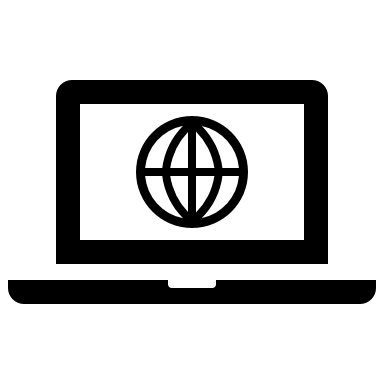 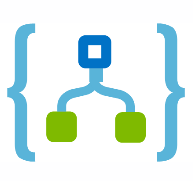 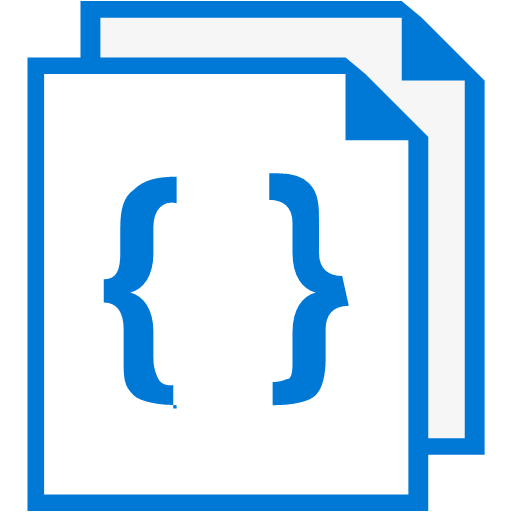 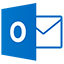 LUIS
Azure Logic Apps
Output Content
[Speaker Notes: Rows = issue x entity
Columns = characteristics]
Output Fields
SupportTicketID
CustomerID
DateCreated
DateCompleted
Escalated
Theme
Sentiment Category
Key Phrases
Future Implementations
Responsible AI considerations

Account for accents and other languages into input 
Storing private recordings in Azure 
ChatBot
[Speaker Notes: If time permits]
Resources
Github: https://github.com/microsoft-us-ocp-ai/developers-guide-to-ai

Cognitive Services: https://azure.microsoft.com/en-us/services/cognitive-services/

PowerBI: https://docs.microsoft.com/en-us/power-bi/create-reports/sample-tutorial-connect-to-the-samples

Blob: https://docs.microsoft.com/en-us/azure/storage/blobs/storage-quickstart-blobs-python
Thank You!